Módszertani bemutató a helyi klímastratégia elkészítéséhez
KEHOP-1.2.1-18-2018-00042
„Helyi Klímastratégia kidolgozása és szemléletformálás Deszken”
Deszk, 2020.02.25.
KLÍMAVÁLTOZÁS
Globális folyamat
 Globális folyamat hatásai térben és időben függetlenek az azt okozó üvegházhatású gázkibocsátásoktól
 A hatások megoldása LOKÁLIS feladat
 Az alkalmazkodást úgy kell megtervezni, hogy mindig a helyi viszonyokhoz illeszkedjen, integrálható legyen a helyi fejlesztési tevékenységekbe
Globális felmelegedés spirálja
http://www.climate-lab-book.ac.uk/files/2016/06/spiral_2017_large.gif
sZEMLÉLETFORMÁLÁS
A környezeti, éghajlati problémák nem határolhatók el, nem függetleníthetők a mindennapi életünktől. Az éghajlatvédelem nem a „zöldek” feladata, hanem mindannyiunk határozott érdeke. 

A problémák megoldását nem várhatjuk kizárólag nemzetközi szervezetektől, kormányoktól, az ipar, vagy a tudományos élet szereplőitől, sőt nem hagyatkozhatunk egyedül a technológiai fejlődés vívmányaira sem. 

Meg kell ismernünk azokat a lehetőségeket, amelyeket a saját életünkben, mindennapjainkban meg tudunk valósítani, aktívan hozzájárulva ezzel a kialakult helyzet megoldásához.
Az éghajlatváltozás általános háttere, jelentősége
Az éghajlatváltozás a Föld klímájának tartós és jelentős mértékű megváltozását jelenti.
Fő oka az üvegházhatású (ÜHG) gázok légköri mennyiségének drasztikus növekedése.
CO2 koncentrátum a légkörben
http://www.climate-lab-book.ac.uk/files/2016/06/co2_2017.gif
Melyek a probléma okai?
ÜHG gázok kibocsátása:
	1. villamosenergia-előállítás, fűtés (kőszén, kőolaj, földgáz felh. csökkentése)
	2. közlekedés 
	3. mezőgazdaság (műtrágya használat, kérődzők emésztése, stb.)
	4. Ipari folyamatok
Helyi termékek
Éghajlatváltozás hatásai helyi szinten
Elsődleges hatások: 
klimatikus tényezők megváltozása (hőmérséklet, csapadékeloszlás változása)

Másodlagos hatások:
az elsődleges hatásokból fakadó problémák (árvíz/belvíz, illetve aszály is sújthatja egy év alatt ugyanazt a területet)

Harmadlagos hatások: mindezek következményeként megjelenő természeti, társadalmi és gazdasági jelenségek (pl. aszály okozta terméskiesés).

Együttműködés az érintett szakterületek szervezeteivel.
Mit tehetünk az éghajlatváltozás és hatásai ellen?
MITIGÁCIÓ: Az üvegházhatású gázok kibocsátásának csökkentése

ADAPTÁCIÓ: A már elkerülhetetlen hatásokhoz való alkalmazkodás

SZEMLÉLETFORMÁLÁS: A mitigáció és adaptáció elérését támogató tudás, tudatosság, életmód kialakítása.
Egyének/családok fogyasztási szokásaikkal, életmódjukkal, mindennapi döntéseikkel segíthetik a mitigációt és adaptációt.
Cégek/vállalkozások: saját tevékenységük klímabaráttá alakításával, vagy más kezdeményezések anyagi támogatásával támogathatják a klímavédelmi erőfeszítéseket.
Önkormányzatok: fogyasztóként fogyasztói döntéseikkel, míg önkormányzati minőségükben elsősorban szabályozó eszközeik révén játszhatnak szerepet (pl beépítettség mértéke), fontos szerepük van a szemléletformálásban, jógyakorlatok támogatásában.
A települési klímastratégia módszertani elemei
ÜHG leltár elkészítése
Az alkalmazkodási helyzetértékelés meghatározása (Települési Alkalmazkodási Barométer segítségével) és elemzése a települést érintő jelentős éghajlatváltozási problémaköröknek és az azokból fakadó hatásoknak.
Az éghajlatváltozási problémakörök meghatározásába a helyi érintettek képviselőknek a bevonása.
Összegyűjteni a klímaváltozás szempontjából veszélyeztetett helyi értékeket.
Elkészíteni a település társadalom klíma- és energiatudatossági, szemléletformálási helyzetértékelést.
SWOT analízis és problémafa készítése, ami elősegíti a célok meghatározását.
Egy egységes jövőkép meghatározása, mindhárom pillér (mitigáció, adaptáció, szemléletformálás) esetében egy-egy átfogó célt és azok alá rendelt specifikus céljait.
A célokhoz beavatkozások rendelése.
A végrehajtás keretrendszerének meghatározása.
ÜHG leltár elkészítése
Módszere: egységes módszertani táblázat segítségével. (ÜHG leltár)

Milyen projekteket kell figyelembe venni ebben a listában? 
Lakó- és középületek energetikai felújítása
Megújuló (napenergia, biomassza, geotermikus energia, biogáz) alapú beruházások a településen
Mezőgazdaságot érintő, az energiahatékonyság növelését, illetve energiamegtakarítást eredményező projektek; 
Közösségi közlekedés fejlesztésére, kerékpáros infrastruktúra létesítésére, bővítésére irányuló fejlesztések; 
A település/településegyüttesek terület-, illetve gazdasági fejlesztését nagymértékben meghatározó, kiemelt jelentőségű projektek 
Egyéb, a gazdálkodó szféra (pl. ipari tevékenység, szolgáltatások, KKV-k stb.) energiahatékonyság-javítási, hő- és villamosenergia-termelő beruházásai.
releváns éghajlatváltozási problémakörök és hatásviselők meghatározása (érintettség)
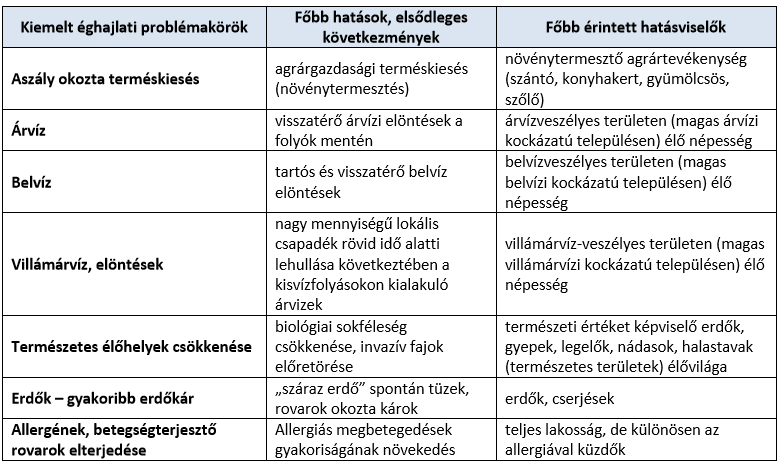 releváns éghajlatváltozási problémakörök és hatásviselők meghatározása (érintettség), folyt.
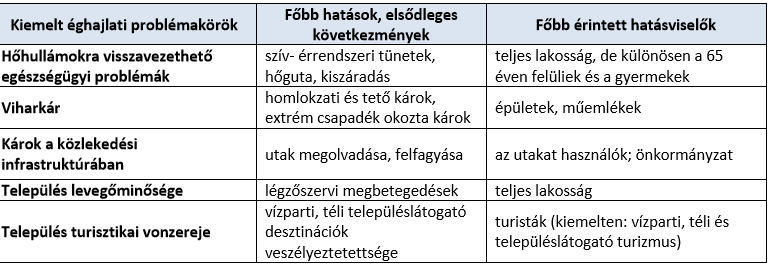 Az éghajlatváltozás által veszélyeztetett helyi értékek meghatározása
Melyek a településen fellelhető, nemzeti, vagy helyi jelentőségű természeti, táji értékek? 
Léteznek-e a településhez kapcsolódó speciális tájfajta agrár- és élelmiszergazdasági termékek?, földrajzi jellemzővel körülírt háziállat- vagy vadfajta, illetve halászati eljárás? 
Vannak-e a településen nagyobb kiterjedésű, az időjárási hatásoknak, vagy a vizek kártételének kitett műemlék-együttesek, kulturális örökségi, kiemelkedő értéket képviselő épített környezeti elemek?
Vannak-e a településen éghajlati változásoknak kitett turisztikai desztinációk?
A településen megvalósult klímaváltozáshoz való alkalmazkodást szolgáló projektek bemutatása (2007-et követően)
Térségi, illetve települési vízgazdálkodást érintő fejlesztések (pl. térségi vízpótlás, vízelvezetés; vízkormányzás, mintajellegű települési csapadékvízgazdálkodási projektek stb.); 
Vízkárelhárítást célzó fejlesztések; 
A klímaváltozáshoz való alkalmazkodást is szolgáló természetvédelmi projektek (pl. vizes élőhelyek rehabilitációja, élőhelyvédelem stb.); 
Agrár-ágazat klímaváltozáshoz való alkalmazkodást szolgáló projektjei (pl.: tájgazdálkodást, extenzív művelést érintő mintajellegű projektek; öntözésfejlesztésre irányuló projektek; erdőtelepítés stb.); 
Települési zöldfelület-gazdálkodásra irányuló projektek; 
Egészségügyi és katasztrófavédelmi intézményhálózat fejlesztése
Klíma- és energiatudatossági, szemléletformálási helyzetértékelés
Napjainkra a lakosság és az önkormányzati vezetők már tisztában vannak az éghajlatváltozás jelenségével és problémakörével, azonban ennek hatásai és a különböző érintettek szerepvállalásainak lehetőségei (mérséklés és alkalmazkodási lehetőségek) terén még számottevő ismeret- és információhiány lelhető fel. 

A lakosság legfőképpen a média által közvetített információkból tájékozódik, és még nem érzékeli saját szerepvállalásának fontosságát, azaz az érzékenységét és felelősségét sem. 

A lakosság a megoldást többnyire a kutatóktól, a tudósoktól, valamint a kormánytól, az önkormányzatoktól várja, e mellett azonban számos lehetőség kínálkozik az egyén és a közösség életmódjának megváltoztatására.  

A települési önkormányzatoknak feladata továbbá, hogy iránymutatással, kommunikációs szemléletformálással, jó példákkal szemléltetett ismeretek átadásával járjanak elől, annak érdekében, hogy a helyi társadalom tagjai megfelelő tevékenységeket kezdeményezzenek, megfelelő lépéseket tegyenek a klímaváltozás elleni fellépés érdekében.
A felmérés Módszere
1. LÉPÉS

Kérdőíves felmérések a lakosság körében
Mélyinterjús felmérések meghatározó szereplőkkel (önkormányzati, államigazgatási, gazdasági szereplők, civil szektor stb.) 
Online felmérések, mérőeszközök (pl. kérdőív honlapokon, telefonos megkeresések)
Tudásfelmérés az oktatási intézményekben 
Helyi polgárok aktivitása a klímavédelmi tevékenységekben 


2. LÉPÉS
A megvalósult és folyamatban lévő helyi klíma-, környezet- és energiatudatossági, szemléletformálási projektek listája.
Települési éghajlati szempontú SWOT analízis
ÜHG kibocsátás ágazati megoszlása, tendenciája kibocsátó ágazatok szerinti bontásban; • a településen megvalósult fenntartható energiagazdálkodási és fenntartható közlekedési és alkalmazkodási projektek tapasztalatai; 

Deszk zöldfelület- és vízgazdálkodási kihívásai; 

Deszk szempontjából releváns problémakörökben az éghajlatváltozás várható helyi hatásai, éghajlatváltozással szembeni alkalmazkodóképesség és sérülékenység(problémakörönként egyesével); 

Az éghajlatváltozás által veszélyeztetett helyi specifikus értékek; 

Deszken megvalósult klíma- és energiatudatossági, szemléletformálás projektek tapasztalatai.
Példa a települési éghajlatvédelem SWOT elemzésére
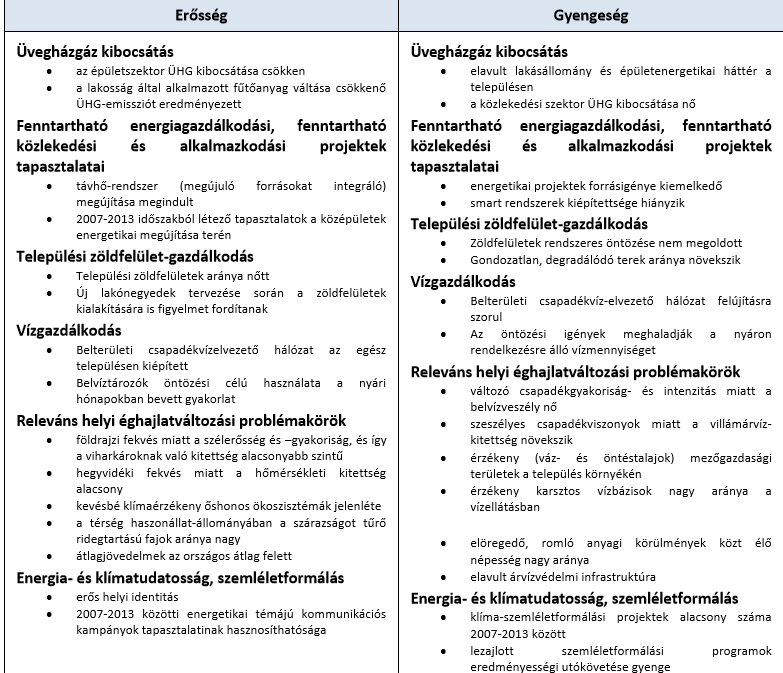 Példa a települési éghajlatvédelem SWOT elemzésére
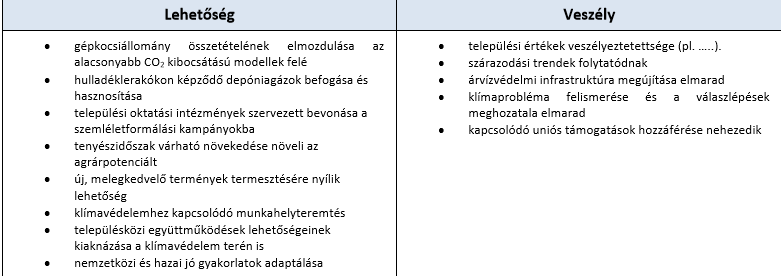 KÖSZÖNÖM A FIGYELMET!